МЕСОПОТАМИЯ
Автор: Голюдова А.В.
Учитель географии и МХК
ГОУ СОШ № 500 
с углубленным изучением предметов эстетического цикла
Месопота́мия 
(др.-греч. Μεσοποταμία ( Mesopotamia) — «Междуре́чье»), 
также Двуре́чье
ПЕРВАЯ  ЦИВИЛИЗАЦИЯ
Возникла около IV тысячелетия до н.э.
Долина рек Тигра и Евфрата:
запад – Средиземноморье
восток – Иранское плоскогорье.
юг – Персидский залив, пустыни Аравии 
север – Кавказ
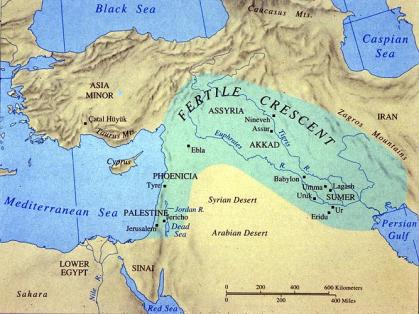 Культура отражала главное – обеспечение плодородия на основе ведения общинно-ирригационного (поливного) с/х
Культурные периоды:
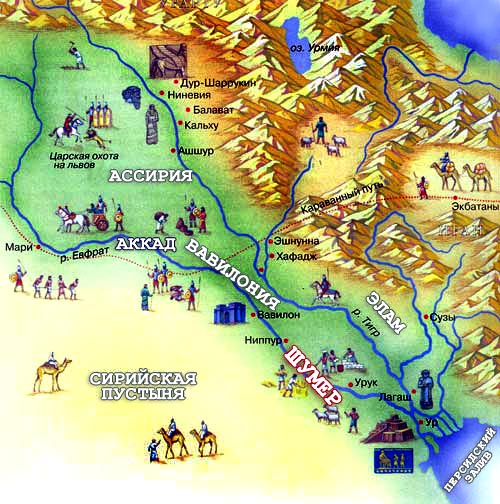 ШУМЕРО-АККАДСКИЙ (IV-II тыс. до н.э.)
АССИРО-ВАВИЛОНСКИЙ (1894 – 732 гг. до н.э. на севере, 1380 – 625 гг. до н.э. на юге)
НОВОВАВИЛОНСКИЙ (ХАЛДЕЙСКИЙ) – 626 – 538 гг. до н.э.
Достижения цивилизации:
Ввели позиционную систему счисления
Ввели точную систему измерения времени (они первыми разделили час на 60 минут, а минуту на 60 секунд)
Научились  измерять площадь геометрических фигур 
Отличать  звезды от планет
Посвятили  каждый день ими же придуманной семидневной недели отдельному божеству
Оставили  потомкам астрологию
БОГИ  МЕСОПОТАМИИ
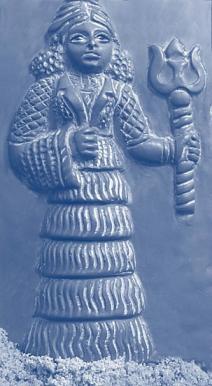 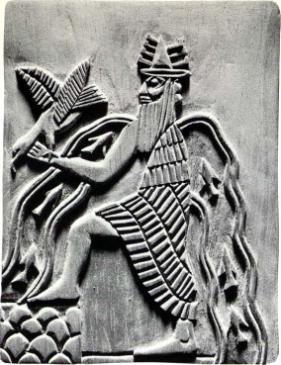 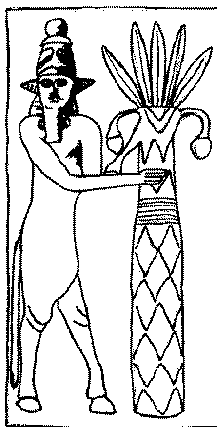 ЭНЛИЛЬ
ЭНКИ
ИНАННА
ХРАМЫ МЕСОПОТАМИИ
Центральный храм города посвящался богу-покровителю
Размеры храма определялись масштабом окружающей природы  (горы, долины, реки)
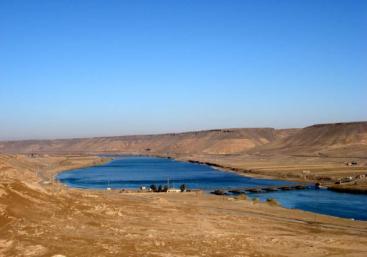 Частые подъемы соленных грунтовых вод и песчаные бури заставляли строить сооружения на высоких платформах с лестницами или пандусом
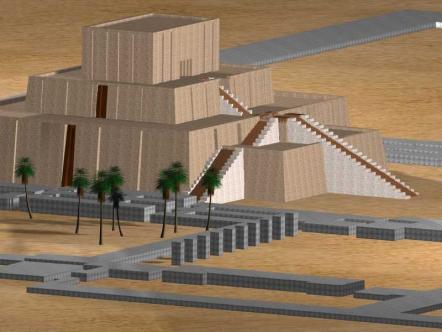 Пандус – пологий въезд (от франц. pente douce — пологий склон)
Храмы возводились из кирпича- сырца и требовали постоянного обновления.
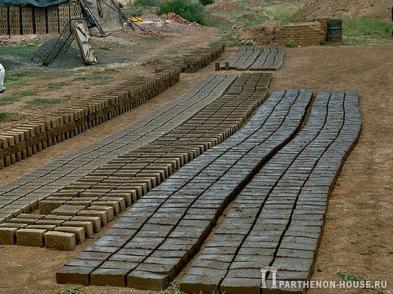 Зиккурат – многоступенчатый храм 
(от вавил. sigguratu — «вершина»)
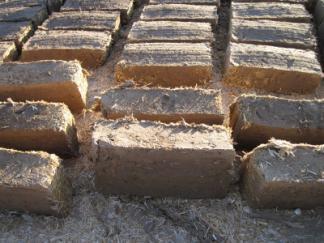 Зиккурат в Уре (ок.2200 – 2000 гг.до н.э.)
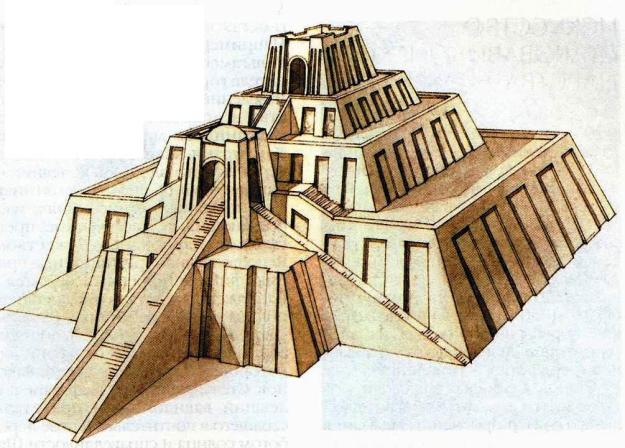 Храм бога луны Нанны
Главная особенность месопотамской архитектуры:
Преобладание массы над внутренним пространством
Глазурованные кирпичи
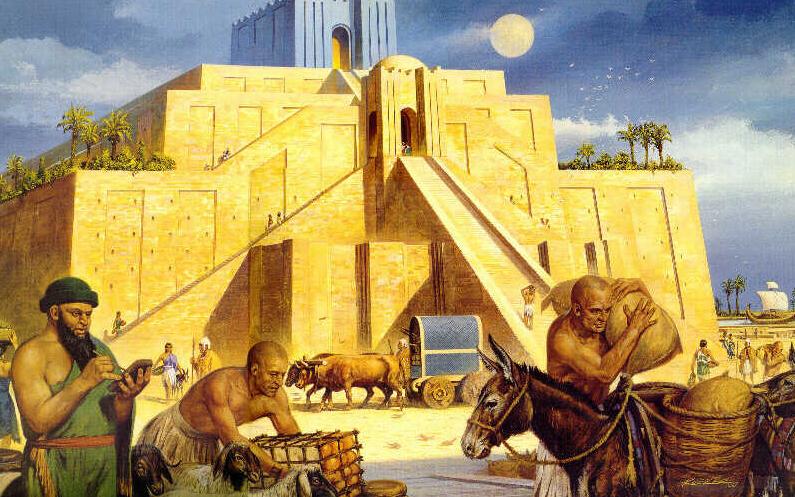 Сочетание строгой графики и красочной декоративности
Многократное воспроизведение одного и того же рельефа на глазурованных кирпичах
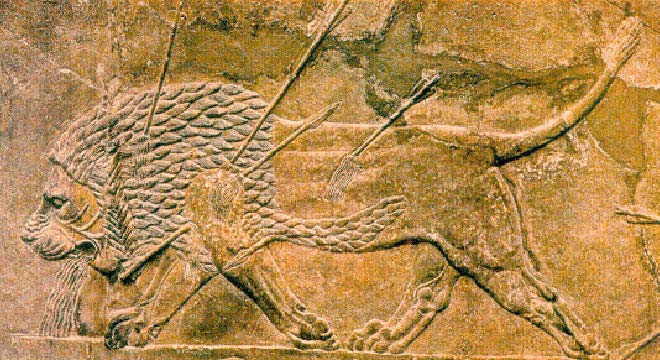 Рельеф – вид скульптуры, в котором изображение является выпуклым или углубленным по отношению к плоскости фона.
(от лат. Relevo – поднимаю)
Вавилон (первая половина I тыс. д.н.э.)
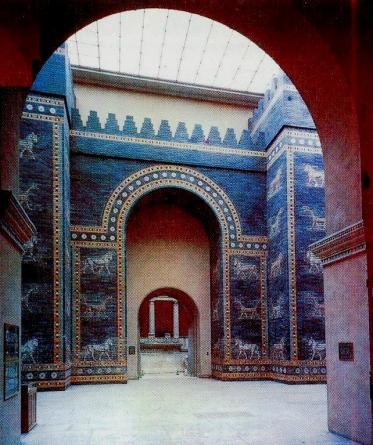 Врата богини Иштар
ДОРОГА ПРОЦЕССИЙ
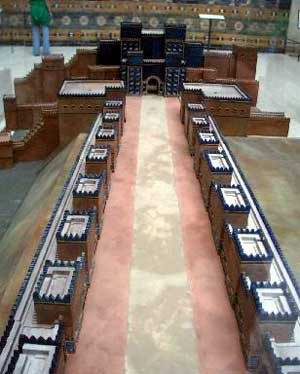 ВЕЛА ОТ ВОРОТ СВЯТИЛИЩА БОГИНИ ИШТАР
рельеф на глазурованных кирпичах
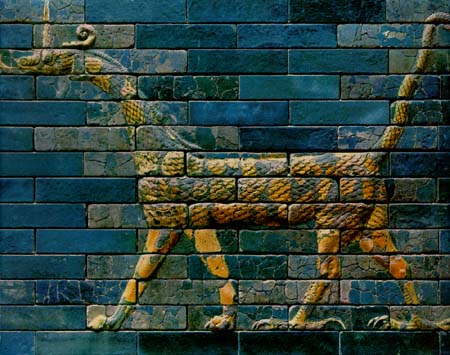 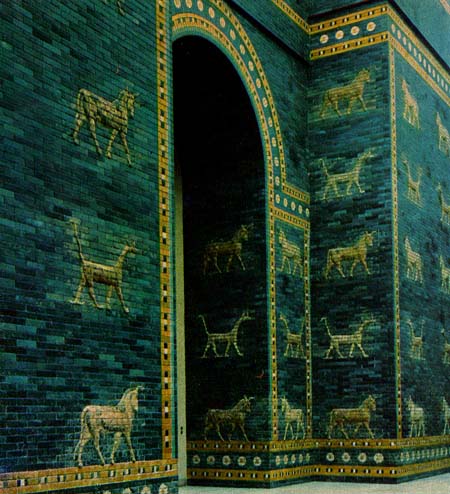 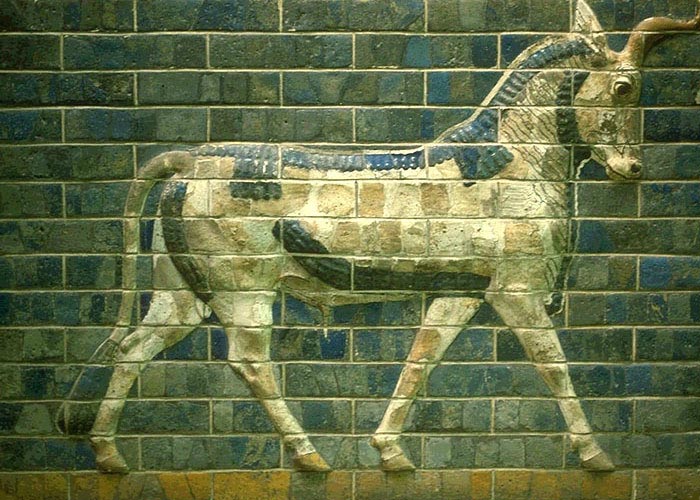 ВИСЯЧИЕ САДЫ
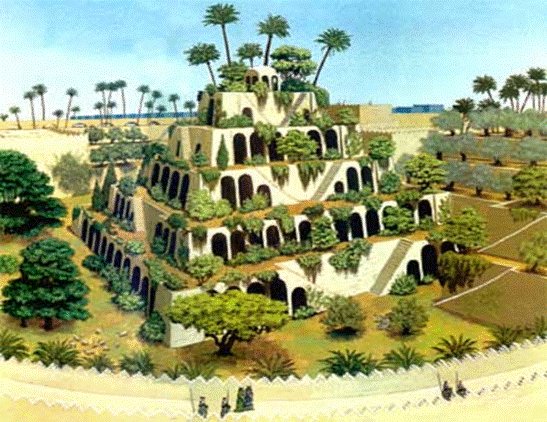 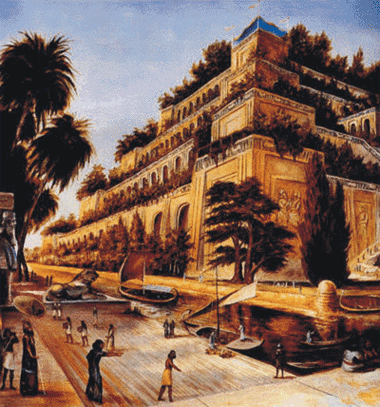 ЗИККУРАТ ЭТЕМЕНАНКИ (VI в. До н.э.)
Посвящен богу  солнца Мардуку
Возведен в Новом Вавилоне
«Вавилонская башня»
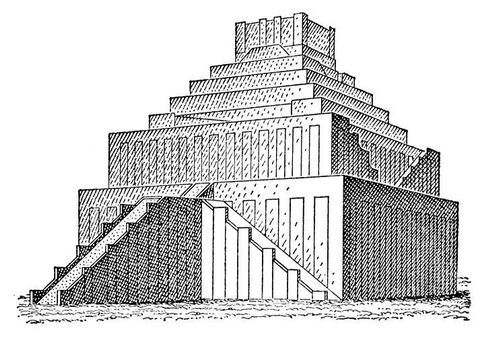 ИЗОБРАЖЕНИЯ ЧЕЛОВЕКА
ПОЛНЫЙ РАЗВОРОТ ПЛЕЧ (ИЛИ 3/4)
НОГИ И ЛИЦО В ПРОФИЛЬ
НЕТ ПОРТРЕТНОГО СХОДСТВА
ТОЧНО ВОСПРОИЗВЕДЕН АЗИАТСКИЙ ТИПАЖ
ЦАРЯ МАЖНО УЗНАТЬ ПО ДЛИННОЙ ЗАВИТОЙ БОРОДЕ. ГУСТЫМ ВОЛОСАМ И ПЫШНЫМ ОДЕЖДАМ
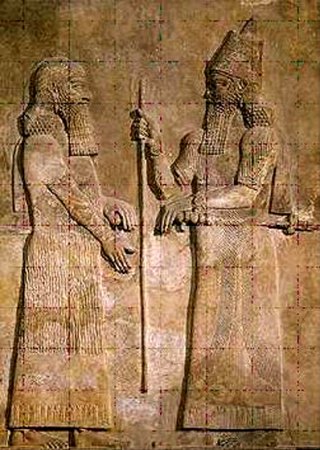 ДОМАШНЕЕ ЗАДАНИЕ
ЗАПИСИ В ТЕТРАДИ ВЫУЧИТЬ